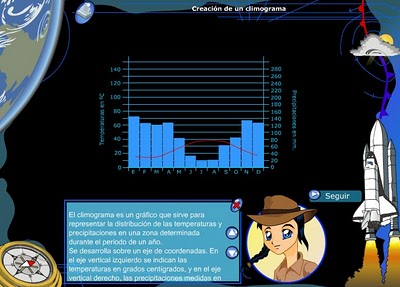 CLIMOGRAPHS
and  CLIMATES
WHY CLIMOGRAPHS?
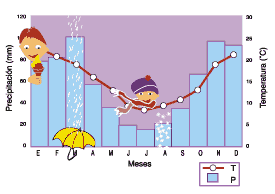 MAIN REASON
THEY HELP US TO UNDERSTAND CLIMATES  QUICKER AND BETTER BY ANALSYING ITS TEMPERATURE AND PRECIPITACION
AND MOST IMPORTANTLY, THEY CAN BE USED TO INFER CONNECTIONS BETWEEN CLIMATE AND HUMAN CONDITIONS
SEVERAL
REASONS
OTHER REASONS
THEY  ARE VISUAL 
 THEY ARE SIMPLE BUT ACCURATE
 THEY HELP TO DEVELOPE HIGHER       ORDER THINKING SKILLS
 IT IS FUN
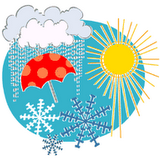 CLIMOGRAPH
DEFINITION
WHAT ARE OUR LEARNING OBJECTIVES?
A CLIMOGRAPH IS A GRAPHICAL  RE PRESENTATION OF BASIC CLIMATIC PARAMETERS, THAT IS MONTHLY AVERAGE TEMPERATURE AND PRECIPITATION AT A CERTAIN LOCATION.
 IT IS USED FOR A QUICK-VIEW OF THE CLIMATE OF A LOCATION.
LEARN HOW TO CONSTRUCT A CLIMOGRAPH
STUDENTS WILL…
LINK THEM TO THE MAIN LANDSCAPES
LEARN HOW TO READ AND ANALYSE CLIMOGRAPHS
TRY TO DISCERN HOW THE CLIMATE IMPACT THE HUMAN CONDITIONS
UNDERSTAND THE MAIN CLIMATES  OF THE WORLD
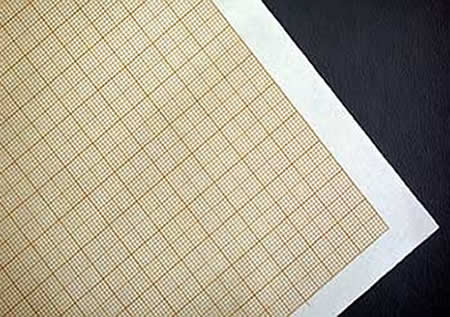 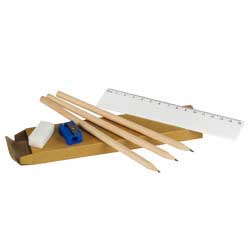 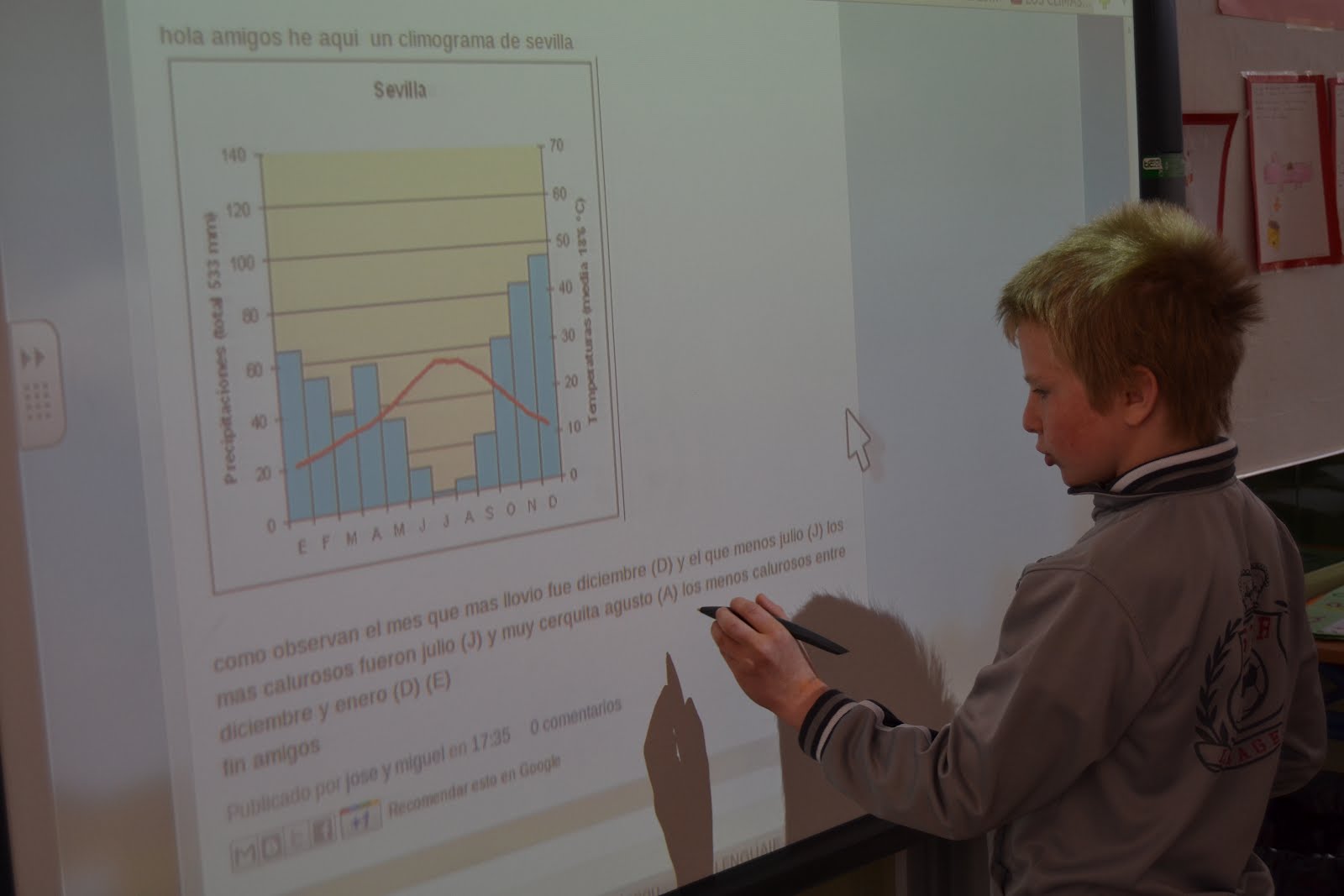 PENCIL, RULER, ERASER
GRAPH PAPER
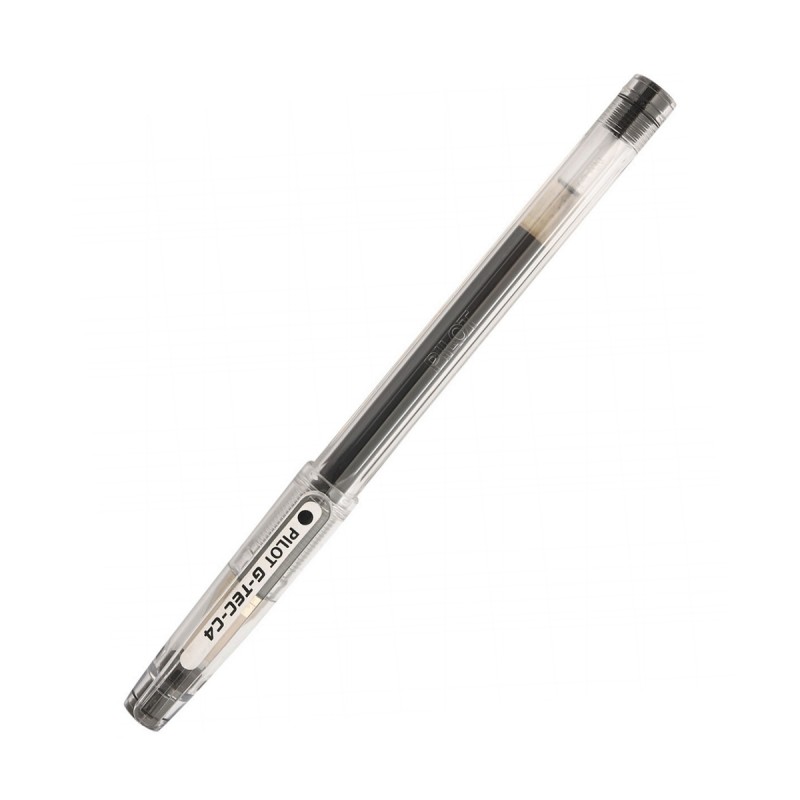 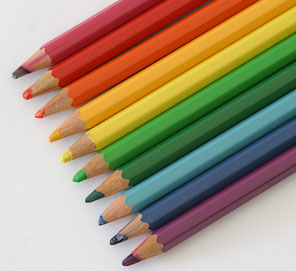 BLACK FELT-TIP PEN
MATERIALS
COLOUR PENCILS, RED AND BLUE
AND…
SEVERAL HANDOUTS:
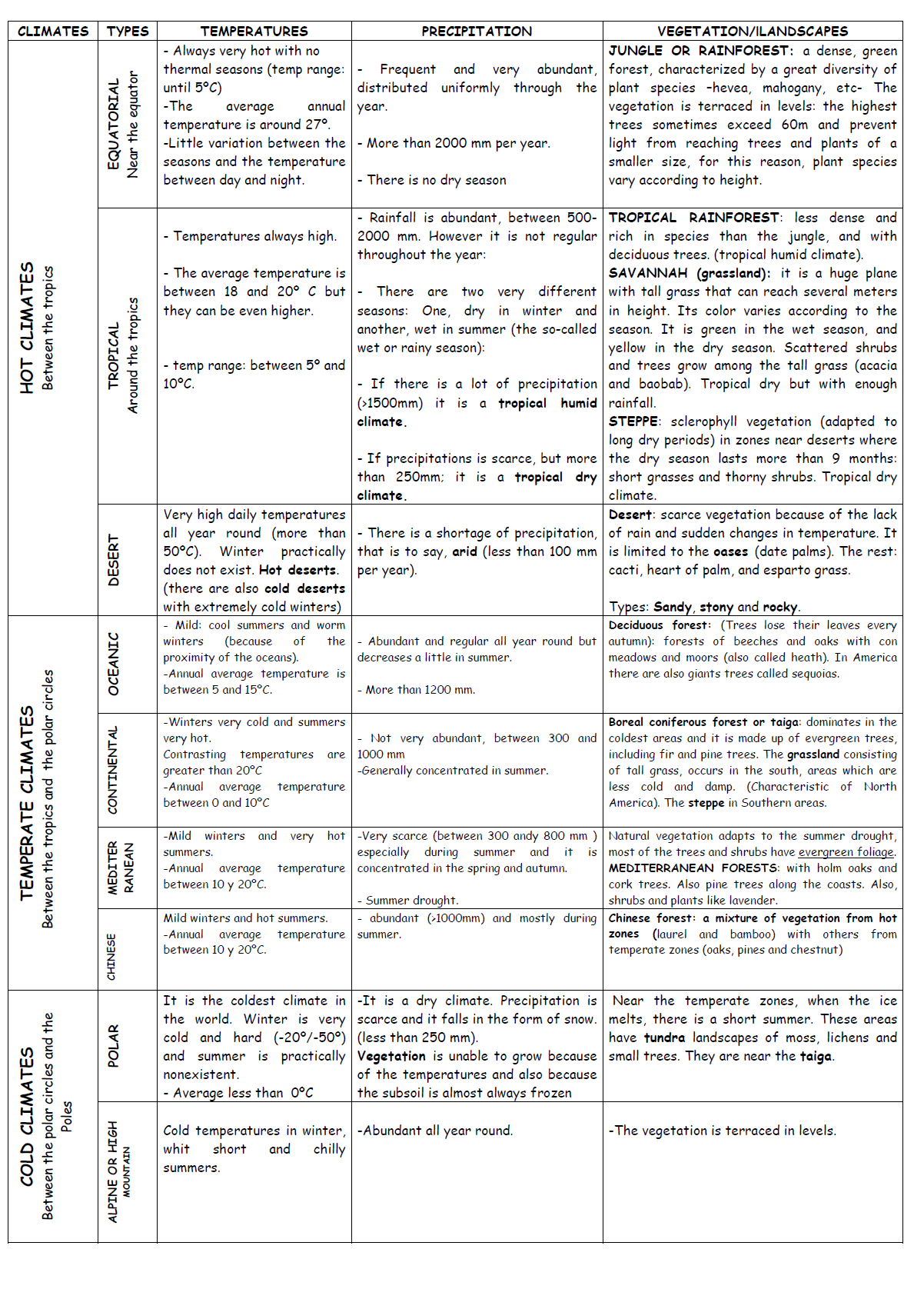 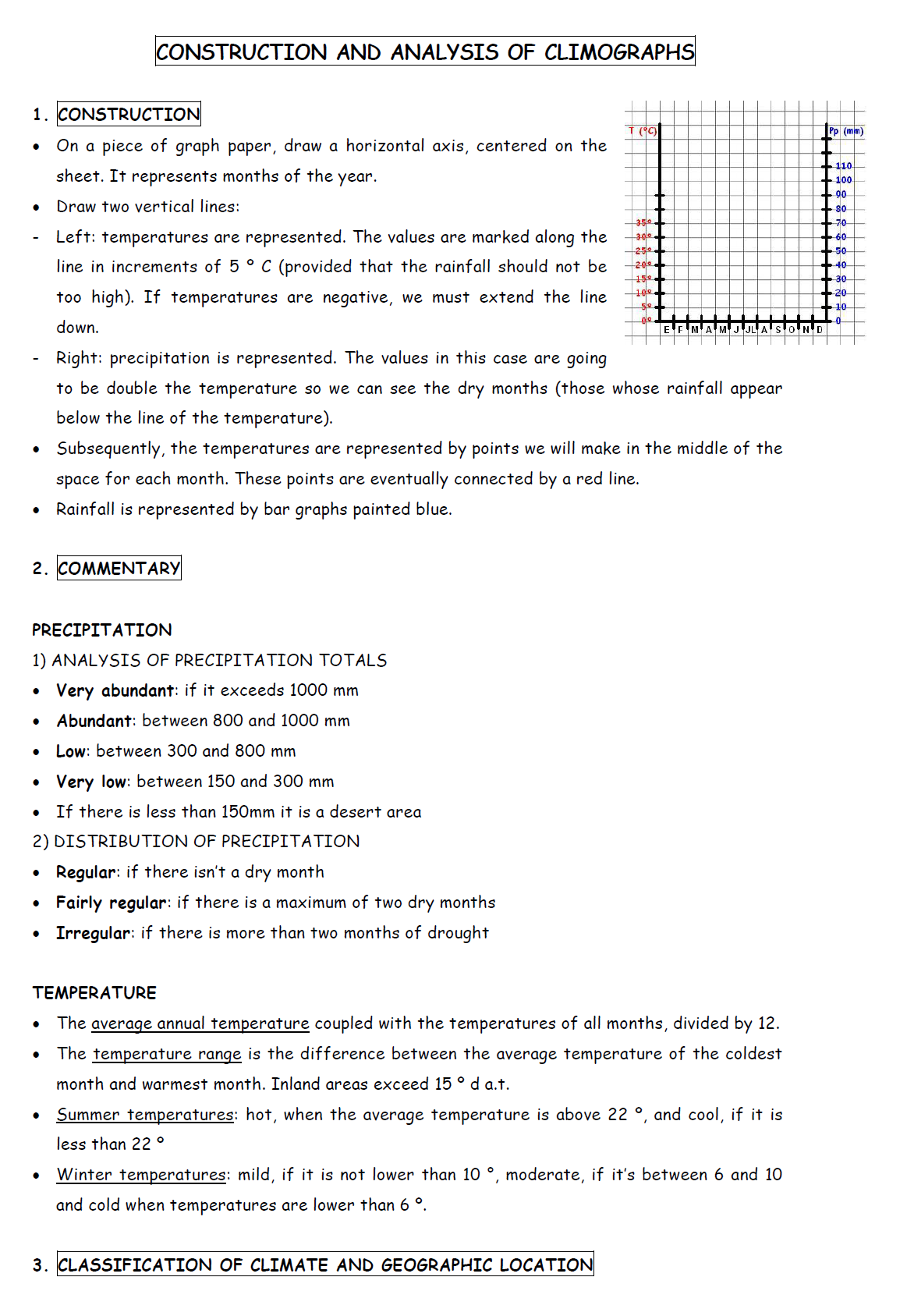 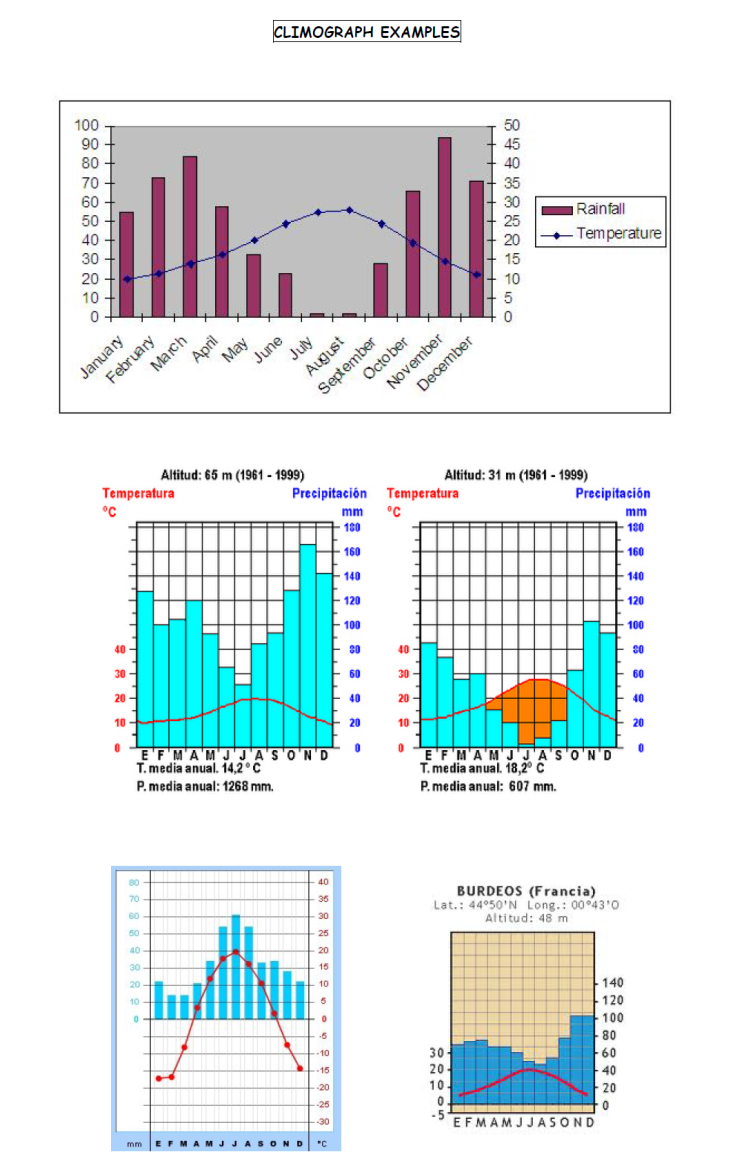 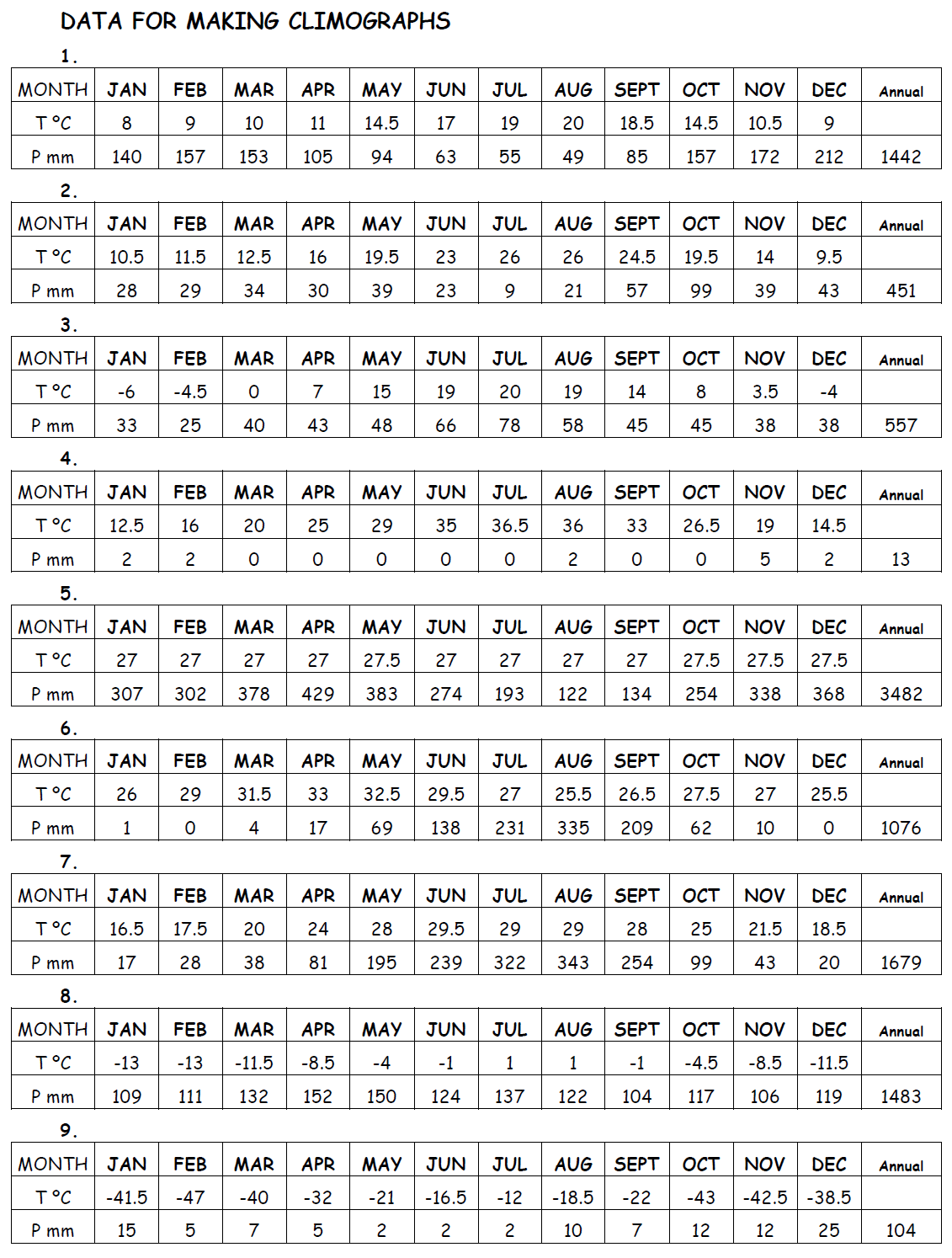 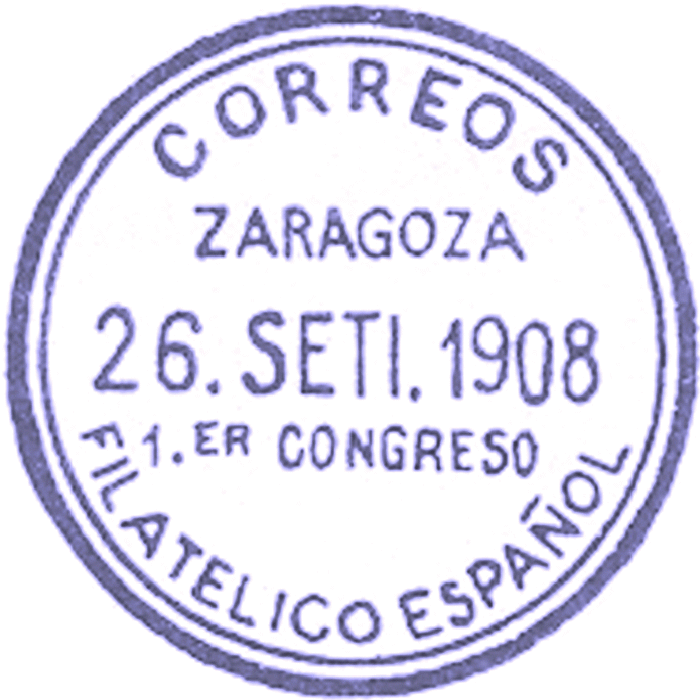 CONSTRUCTION AND ANALYSIS OF CLIMOGRAPHS
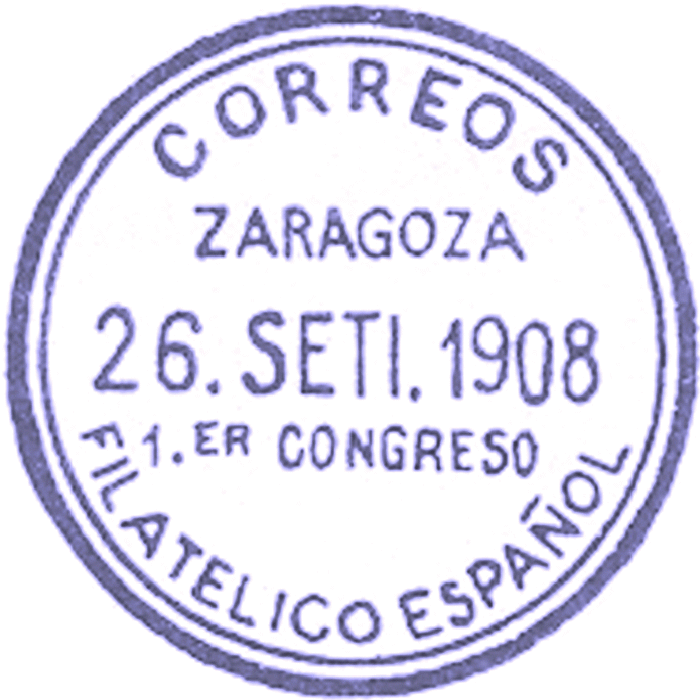 DATA FOR MAKING CLIMOGRAPHS
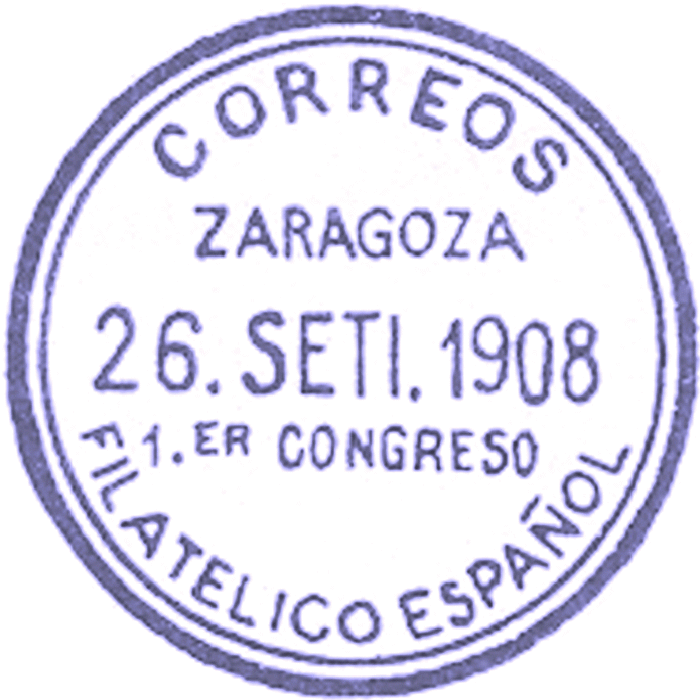 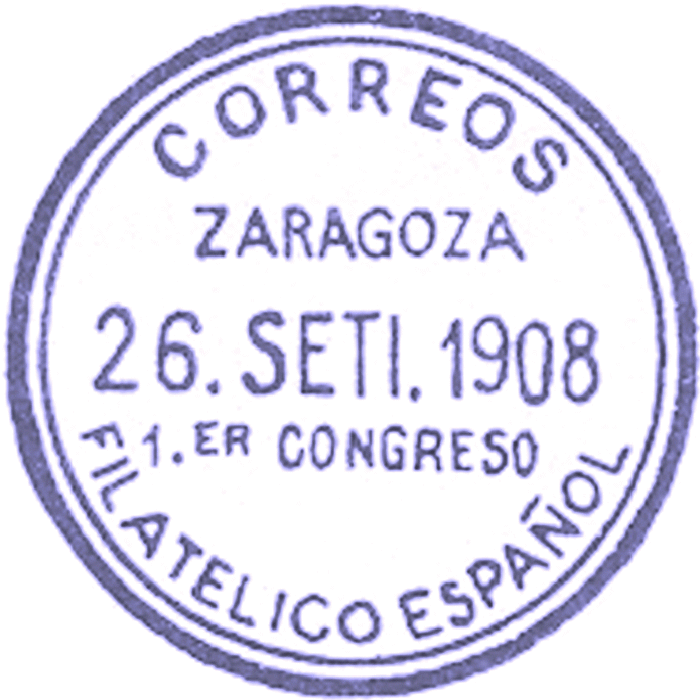 CLIMATES OUTLINE
CLIMOGRAPHS EXAMPLES
OPENING QUESTION
WHAT CAN TEMPERATURE
AND PRECIPITATION INFORMATION
TELL US ABOUT 
THE WAY PEOPLE LIVE IN 
DIFFERENT LOCATIONS…?
4 MINUTES TO DISCUSS IN GROPUS
SOME POSSIBLE ANSWERS….
POPULATION DISTRIBUTION:
FERTILE AREAS AR MORE POPULATED
DESERT AREAS ARE UNINHABITED
HUMID AREAS ARE UNINHABITED
 POLAR REGIONS ARE UNINHABITED
ECONOMIC DEVELOPMENT:
 FERTILE AREAS ARE USALLY MORE DEVELOPED
 DRY, COLD AND HUMID AREAS ARE USUALLY POORER
STEPS TO FOLLOW
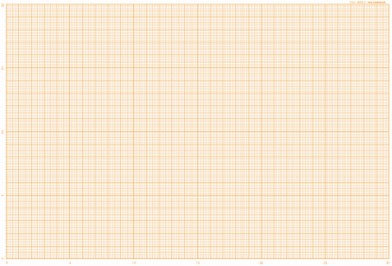 E  F  M A  M  J  JL A  S  O N  D
1. On a piece of graph paper, draw a horizontal axis, centered on the sheet. It represents the months of the year.
STEPS TO FOLLOW
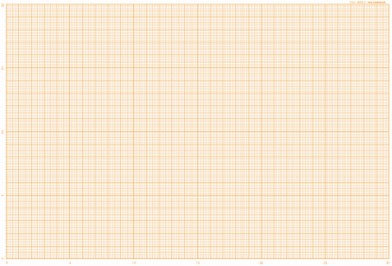 LEFT
Temperatures are represented. If there are negative values we must extend the line down
RIGHT
Precipitation is represented. The values in this case are going to be double the temperature
Because this is the only way to see the dry months (those whose rainfall is appear below the line of the temperature). 
We will see it in a moment….
Why?
P mm
T ºC
140
MAKE SURE YOUR PRECIPITATIONS ARE DOUBLE YOUR TEMPERATURES
120
100
40
80
30
60
20
40
10
20
0
0
E  F  M A  M  J  JL A  S  O N  D
-10
P= 2T
-20
2. Draw two vertical lines. The values are marked along the line in regular increments. Depending on the amount of precipitation you decide the intervals (5 or 10 or even 20…).
We add the data
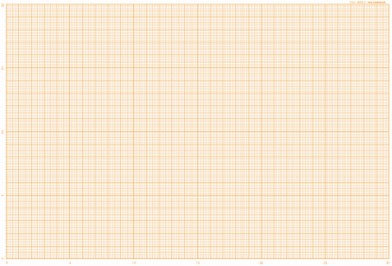 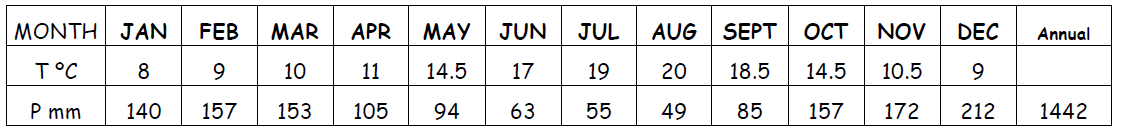 P mm
T ºC
140
120
100
40
80
30
60
20
40
10
20
0
0
E  F  M A  M  J  JL A  S  O N  D
-10
P= 2T
-20
We add the template of data related to that specific climograph. It is very important so we always can check the correct data.
We represent temperatures…
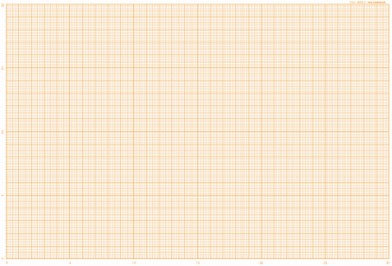 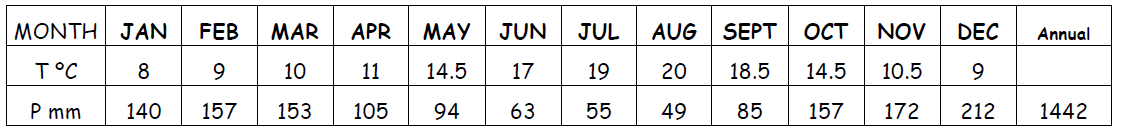 P mm
T ºC
140
120
100
40
80
.
.
.
.
.
.
.
30
.
.
.
60
.
.
20
40
10
20
0
0
E  F  M A  M  J  JL A  S  O N  D
-10
P= 2T
-20
3. Subsequently, temperatures are represented by points  we will make in the middle of the space for each month. These points are eventually connected by a red line.
We represent precipitations…
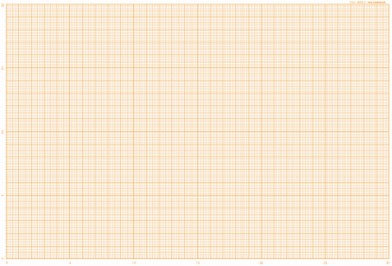 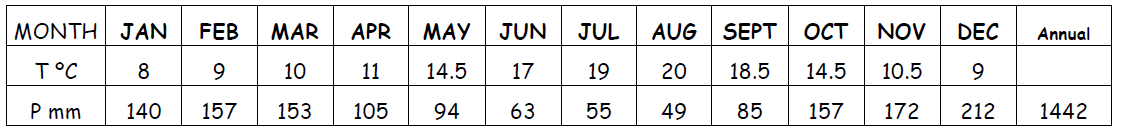 220
P mm
T ºC
200
180
160
140
120
100
40
80
.
.
.
.
.
.
.
30
.
.
.
60
.
.
20
40
10
20
0
0
E  F  M A  M  J  JL A  S  O N  D
-10
P= 2T
-20
4. Rainfall is represented by bar graphs painted blue. The reference is the one of precipitations (right side).
VOCABULARY TO COMMENT…
1. VERBS
RISE, INCREASE, GROW, GO UP TO, CLIMB, BOOM, PEAK, FALL, DECLINE, DECREASE, DROP, GO DOWN, REDUCE 
REMAIN STABLE, REMAIN STEADY, STAY CONSTANT, NO CHANGE, MANTAIN THE SAME LEVEL,
CRASH, COLLAPSE
2. ADJECTIVES
SHARP, RAPID, HUGE, DRAMATIC, SUBSTANTIAL, CONSIDERABLE, SIGNIFICANT, SLIGHT, SMALL, MINIMAL, MASSIVE
3. ADVERBS
GENTLY, GRADUALLY , SHARPLY, RAPIDLY, DRAMATICALLY , SUBSTANTIALLY, CONSIDERABLY, SIGNIFICANTLY,  SLIGHTLY, MODERATELLY
COMMENTARY…
PRECIPITATION, ANALYSIS
1. PRECIPITATION, TOTALS
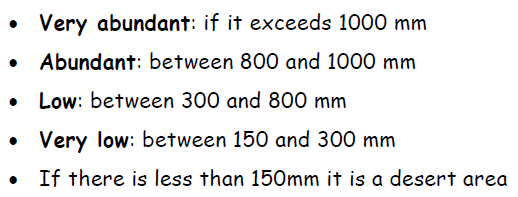 2. DISTRIBUTION OF PRECIPITATION
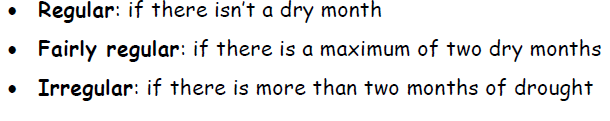 ANALYSIS OF TEMPERATURE
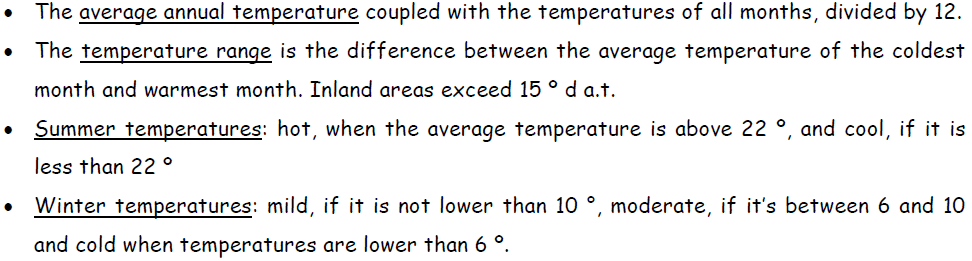 CLIMATE ZONES
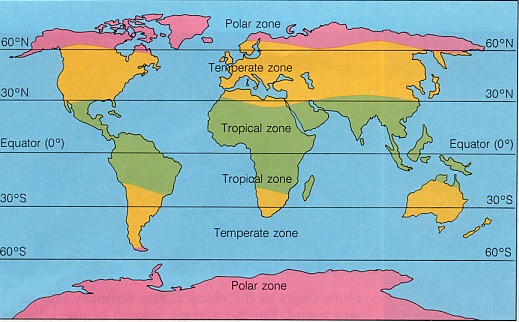 TEMPERATE CLIMATES
The temperate zones are between the tropical zone and the polar zone in both hemispheres.
Temperate zones have four seasons: the more extreme winter and summer seasons, and the milder spring and autumn seasons. 
We can identify  three different types of climate in the temperate zones: 
Oceanic
Mediterranean 
Continental
COLD CLIMATES
The cold zones include the area around the poles,  and also areas above an altitude of 2500 metres. There are two types:
Polar
Mountain
HOT CLIMATES
These climates are found between the Tropic of Cancer and the Tropic of Capricorn, where the Sun´s rays reach the Earth´s surface at a direct angle. Average temperatures are high (over 18ºC), and there is no winter. There are three types of hot climates: 
 Equatorial 
 Tropical
 Desert (hot dessert and steppe)
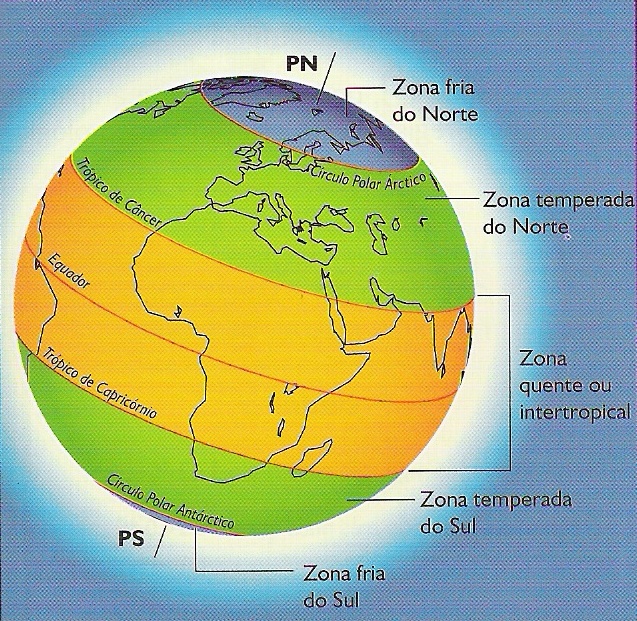 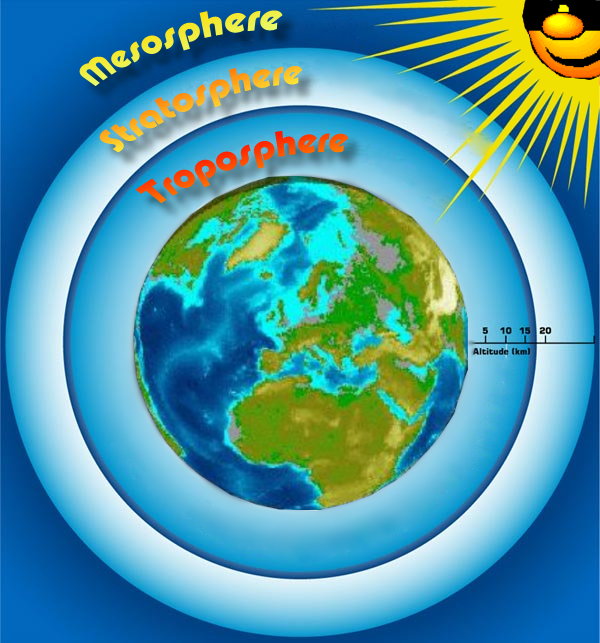 Any questions?